Community research and action: a transdisciplinary framework
Douglas D. Perkins d.perkins@vanderbilt.edu 
Professor & Director of Graduate Studies & Undergraduate Honors
Dept. of Human & Organizational Development
Director, Ph.D. Program in Community Research & Action http://vu.edu/cra
M.Ed. Program in Community Development & Action http://vu.edu/cda

Peabody College of Education & Human Development
Vanderbilt University, Nashville, TN USA
homepage: https://my.vanderbilt.edu/perkins/ 

Presented in the Faculty of Education Science
East China Normal University
Shanghai, China
May 10, 2017
Sources
Christens, B., & Perkins, D. D. (2008). Transdisciplinary, multilevel action research to enhance ecological and psycho-political validity. Journal of Community Psychology, 36(2), 214-231.
Maton, K., Perkins, D.D., et al. (2006). Community-based interdisciplinary research: Introduction to the special issue. American Journal of Community Psychology, 38 (1-2), 1-7.
Maton, K., Perkins, D.D., & Saegert, S. (2006). Community psychology at the crossroads: Prospects for interdisciplinary theory, research and action. American Journal of Community Psychology, 38 (1-2), 9-21.
Perkins, D.D., & Schensul, J.J. (2016). Interdisciplinary contributions to community psychology and transdisciplinary promise. In M.A. Bond, C.B. Keys, & I. Serrano-García (Eds.), Handbook of Community Psychology (2nd ed.) (pp. 189-209). Washington, DC: American Psychological Association.
Yang, L., & Perkins, D.D. (2012). 中国大陆社区心理学发展的现状、困难与机遇 / The development of Community Psychology in the People’s Republic of China: Challenges and opportunities. Journal of East China Normal University, 30(2), 48-56.
Perkins, D. D. (2009). International community psychology: Development and challenges. American Journal of Community Psychology. 44, 76–79.
Hanitio, F., & Perkins, D.D. (2017). Predicting the Emergence of Community Psychology and Community Development in 91 Countries with Brief Case Studies of Chile and Ghana. American Journal of Community Psychology, 59, 200-218.
[Speaker Notes: RECOMMENDED: Xu, Q., Perkins, D.D., Chow, J.C. (2010). Sense of Community, Neighboring, and Social Capital as Predictors of Local Political Participation in China. AJCP, 45(3-4), 259-271.
Karakos, H., Fisher, B.W., Geller, J., Lunn, L.M., Palmer, N.A., Perkins, D.D., Mihaylov, N., Partridge, W.L., & Shields, S. The Fieldschool in Intercultural Education as a model for immersive action-research training and service-learning. In S.L. Barnes et al (Eds.), Academics in Action! A Model for Community-Engaged Research, Teaching, and Service.
http://www.springerlink.com.proxy.library.vanderbilt.edu/content/0091-0562/44/1-2/ 
http://www.tandfonline.com.proxy.library.vanderbilt.edu/toc/wpic20/38/1 
http://www.psychosocial-intervention.org/&lang=en&articulo=&numero=20111114102752281000]
Levine, M., Perkins, D.D., &  Perkins, D.V. (2005). Principles of community psychology: Perspectives and Applications (3rd ed.). New York: Oxford University Press. [published in China this summer]
Definitions of “COMMUNITY” [compare definitions on next slides]
“The term community has two…meanings: 1) A group of interacting people, living in some proximity (i.e., in space, time, or relationship). Community usually refers to a social unit larger than a household that shares common values and has social cohesion… 2) in biology, a community is a group of interacting living organisms sharing a populated environment.
“In human communities, intent, belief, resources, preferences, needs, risks, and a number of other conditions may be present and common, affecting the identity of the participants and their degree of cohesiveness.
“The word ‘community’ is derived from…the Latin communitas (com, ‘with/together’ + munus, ‘gift’), a broad term for fellowship or organized society” [Oxford English Dictionary, see also: http://en.wikipedia.org/wiki/Community]
[Speaker Notes: Cut for brevity: “Since the advent of the Internet, the concept of community has less geographical limitation, as people can now gather virtually in an online community and share common interests regardless of physical location. Prior to the internet, virtual communities (like social or academic organizations) were far more limited by the constraints of available communication and transportation technologies.”]
Jewkes, R., & Murcott, A. (1996). Meanings of community. Social Science & Medicine, 43(4), 555-563.
Definitions of community:
”a body of people living in the same locality” (O.E.D.)
"a group of people with a sense of belonging, with a common perception of collective needs and priorities and able to assume a collective responsibility for community decisions" (Suliman, 1983, p. 407)
2 central ideas: “the aggregation of people who have something in common which distinguishes them in a significant way from members of other groups (&) the opposition of one community to others…An understanding of the boundary is a necessary precondition for valuing culture and community…The manner in which boundaries are marked varies depending on the community in question. They may be tangible, for example national, administrative, racial or linguistic, or they might be mental constructs” (J&M p.557 re Cohen, 1985, The Symbolic Construction of Community)
Levine, M., Perkins, D.D., &  Perkins, D.V. (2005). Principles of community psychology: Perspectives and Applications (3rd Ed.). Oxford University Press.)
More definitions of “COMMUNITY”:
“By community we mean the populations sharing a defined area…Sometimes it will be a city, a county, a state, a neighborhood, a particular school or social organization... We cannot always be precise in specifying this unit of analysis, and it will differ for different purposes. The only constant is that any unit of analysis will always be composed of populations with differing, overlapping, and sometimes competing interests. Any effort to intervene or even to study a problem in a community must expect as a given to cope with the varied interests of members of different populations.” (p. 126)
Definitions of “COMMUNITY”
“Sarason (1974) defines community as a readily available, mutually supportive network of relationships on which one could depend (p.190). Gregory (1999):…a community comprises a group of people related through common values, a common location, communication patterns, and/or a relationship (p. 242). Accompanying this noted diversity (Heller, 1989), however, is the general agreement among community psychologists that definitions of community typically use two approaches, locality (geographical), or relational aspects (human interaction and social ties) (Dalton et al., 2001; Heller, 1989). The locality approach, as described by Dalton et al. (2001), typically includes self-identifying via reference to one’s geographic place, something Dalton suggests occurs when community members share a strong sense of community and loyalty to a specific place. A relational approach, in contrast, is defined by a sense of community and interpersonal relationships but is not limited by geography (Heller, 1989).”
[Speaker Notes: Laidler, J., & Gregory, R. J. (2005). Putting Ecology to Use in the Community: An Analysis Needs Follow-up by Planning and Action, Part I: Analysis. Journal of Human Ecology, 18(4), 275-280.
Sarason, S. B. (1974). The psychological sense of community: Prospects for a community psychology. Cambridge, MA: Brookline Books.
Heller, K. (1989).The Return to Community. American Journal of Community Psychology, 17(1): 1-15
Dalton, J. H., Elias, M. J. & Wandersman, A.: (2001). Community Psychology: Linking Individuals with Communities. Wadsworth/Thomson Learning, Belmont, CA]
Last Definitions of “COMMUNITY”
"Community is a social grouping (e.g., a nurturing family, a nourishing church, a supportive peer group or neighborhood, a compassionate school, a hospice, a reflective-generative professional relationship) that promotes human development.“ (In Dokecki, P. R. (1996). The tragicomic professional: Basic considerations for ethical reflective-generative practice. Pittsburgh, PA: Duquesne University Press, p.134)
“critical communities” “small groups of critical thinkers: people whose experiences, readings, and interactions with each other help them to develop a sense of cultural values that is out of step with larger society” (Thomas Rochon)

What is your definition of “COMMUNITY”?
Community as either locality-based [geographic] or relational [shared interest]
[Speaker Notes: Rochon quote from Holly McCammon]
Given internet & greater mobility, how much does local community still matter?
Virtual and other relational communities may be growing in number and importance. But I believe local communities are still very important for the vast majority of people. They are where we live and often where we work, play, are supported, and support others.
The rest of this talk will be about the growth of community psychology globally and as an interdisciplinary & “transdisciplinary” field of applied community community research & action.
Definitions of Community Psychology:
“the psychological study & solution of community, social & mental health problems” 
		OR
 “the applied study of the relationship between social systems & individual well‑being in the community context”
Tenets or Themes of Community Psychology:
CP is both an applied social science & vocation 
	AND
 
an analytical perspective.
	[applicable to any field, career, or life in general]
professional competencies in community psychology
An initiative to identify professional competencies by the Society for Community Research & Action [SCRA: http://www.scra27.org/what-we-do/practice/18-competencies-community-psychology-practice/ ], 
this special issue of the Global Journal of Community Psychology Practice: http://www.gjcpp.org/en/index.php?issue=16  
Used in planning our Masters of Education Program in Community Development & Action
The competencies are all helpful for thinking about useful skills and knowledge areas to develop.
Competencies For Community Psychology Practice http://www.scra27.org/practice/documents/practcompetenciestcpdraftaug2012docx I encourage students to develop & apply these competencies in the work they hope to do in the future. More detail on each in following slides.
Foundational Principles 
1. Ecological Perspectives
2. Empowerment 
3. Sociocultural & Cross-Cultural Competence 
4. Community Inclusion & Partnership
5. Ethical, Reflective Practice
Community Program Development
6. Program Development, Implementation & Management
7. Prevention & Health Promotion   
Community & Organizational Capacity-Building
8. Community Leadership & Mentoring   
9. Small & Large Group Processes   
10. Resource Development   
11. Consultation & Org’l. Development
Community and Social Change
12. Collaboration & Coalition Development   
13. Community Development   
14. Community Organizing & Community Advocacy   
15. Public Policy Analysis, Development and Advocacy
16. Information Dissemination & Building Public Awareness
Community Research 
17. Participatory Community Research
18. Program Evaluation
[Speaker Notes: References
Australian Psychological Society. (2010). College course approval guidelines for postgraduate specialist courses [Community Psychology, pp. 24-29].  Retrieved from: http://www.psychology.org.au/Assets/Files/APS-College-Course-Approval-Guidelines-Dec-2010.pdf
Bennett, C., Anderson, L., Cooper, S., Hassol, L., Klein, D., & Rosenblum, G. (1966). Community psychology: A report of the Boston Conference on the Education of Psychologists for Community Mental Health. Boston: Boston University.
Bond, M., Hostetler, A., Tran, N., & Haynes, M. (2012). Practice competencies and community social psychology @ UMass Lowell.  The Community Psychologist, 45(2), 7-11. 
Corbett, C. (2008). Post-summit action step; Building core competencies through conference workshops to advance community psychology. The Community Psychologist, 41(2), 66-69.
Dalton, J., Elias, M., & Julian, D. (Eds.) (2007). Defining competencies for practicing community psychology. The Community Psychologist, 40(2), 81-105.
Dalton, J. & Julian, D. (Eds.) (2009). Special section: Infusing community practice into graduate training: Broadening the conversation. The Community Psychologist, 42(4), 9-23.
Dziadkowicz, O. & Jimenez, T. (2009). Educating community psychologists for community practice: A survey of graduate training programs. The Community Psychologist, 42(4), 10-17.
Franscescato, D. (2007). Community psychology core competencies taught at the undergraduate and master’s level in some Italian universities and in most non-academically based master’s programs. The Community Psychologist, 40(4), 49-52.
Francisco, V. (Ed.) (2012). Featured Articles Section: Lobbying for endorsement of community psychology in Australia (with commentaries). Global Journal of Community Psychology Practice, 3(2) (posted June 11, 2012).  Retrieved online at: http://www.gjcpp.org/en .
Hazel, K. (2007). Infusing practice into community psychology graduate education. The Community Psychologist, 40(2), 81-88.
Julian, D.A. (2006). Defining community psychology practice: Meeting the needs and realizing the dreams of the community. The Community Psychologist, 39(4), 66-69.
Kelly, J.G. (1970). Antidotes for arrogance: Training for community psychology. American Psychologist, 25, 524–531.
Kelly, J. G. (1971). Qualities for the community psychologist. American Psychologist, 26, 897–903. 
Kelly, J. G. (1979). “Tain’t what you do, it’s the way that you do it.” American Journal of Community Psychology, 7, 244–258.
Kloos, B. (2010). Creating settings for training in collaborative community practice. The Community Psychologist, 43(2), 10.
Meissen, G. (Chair). (2011, June). The future of community psychology training and practice. Plenary session, SCRA Biennial Conference, Chicago, IL.
Neigher, W. & Ratcliffe, A. (2011). Back to the future part III. The Community Psychologist, 44(1), 13-15.
Ratcliffe, A. & Neigher, W. (2010). What is a community psychologist? Why should I hire one?  The Community Psychologist, 43(2), 5.
Ramos, C. M. (2007). A conceptual framework for community psychology practice.  The Community Psychologist, 40(4), 53-54.
Scott, R.L. (2007). Establishing core competencies for students in community psychology. The Community Psychologist, 40(1), 38-41.
University of Waikato School of Psychology. (2012). Community psychology intern handbook [Appendix 9, p. 86]. Retrieved from: http://www.waikato.ac.nz/wfass/subjects/psychology/commpsych/handbook/PGDipPracPsych-Intern-Handbook.pdf 
Wolfe, S. & Dalton, J. (Eds.) (2010a). Learning key competencies for community psychology practice: Collaboration with citizens and communities, group processes. The Community Psychologist, 43(2), 9-11.
Wolfe, S. & Dalton, J. (Eds.) (2010b). Learning key competencies for community psychology practice: Collaboration with citizens and communities, group processes: Part II. The Community Psychologist, 43(4), 13-17.
Wolfe, S. & Dalton, J. (Eds.) (2011a). It’s 30 years later. Where are we? The Community Psychologist, 44(1), 12-22.
Wolfe, S. & Dalton, J. (Eds.) (2011b). Learning key competencies for community psychology practice: Leadership, mentoring, and supervision. The Community Psychologist, 44(2), 9-16.
Wolff, T. (2011). Developing the profession of community psychology practitioner. The Community Psychologist, 44(1), 12-13.]
1. Ecological Perspectives
The ability to articulate and apply multiple ecological perspectives and levels of analysis in community practice.
Articulate and apply an ecological systems perspective, considering multiple contextual factors at macro-, meso- and micro-levels, for understanding community and organizational issues. 
Identify processes of interdependence, resource exchange, adaptation and succession in settings and communities.
Address multiple ecological levels and ecological resources and processes in the design, implementation, and evaluation of community and social action initiatives and programs.
Articulate and apply ecological systems perspectives in relation to other competencies for practice.
2.  Empowerment
The ability to articulate and apply a collective empowerment perspective, to support communities that have been marginalized in their efforts to gain access to resources and to participate in community decision-making. 
Promote the exercise of greater power (access to resources and decision making) for communities that have been marginalized.
Articulate and promote collective empowerment among individuals working together to achieve shared goals through meaningful community engagement.
Assist community members in identifying personal strengths, and shared social and structural resources, that will promote their collective empowerment.
Enact empowering processes through working in genuine, inclusive partnerships with community members and organizations.
Support diverse, contextual forms of collective empowerment appropriate for different communities. 
Articulate and apply empowerment principles in relation to other competencies for practice.
3.  Sociocultural and Cross-Cultural Competence
The ability to value, integrate, and bridge multiple worldviews, cultures, and identities.
Define one’s own worldview, culture and identity, and how those influence one’s assumptions and interactions within the community context in which one is working.
Articulate how the dynamics of culture, privilege and power influence interactions within the community context in which one is working, including one’s own interactions. 
Analyze social inequity and power imbalances.
Assess dynamics of culture, social structure, ecological processes, and empowerment in the community context where one is working, and use this assessment to inform community building and advocacy.
Form relationships with individuals across diverse cultures and social positions, to address community issues in inclusive, empowering, culturally valid ways.
4.  Community Inclusion and Partnership
The ability to promote genuine representation and respect for all community members, and act to legitimize divergent perspectives on community and social issues.
Apply ecological, empowerment and cross-cultural principles to the processes and interpersonal relationships of working with community members.  
Make positions of power and privilege (including one's own) transparent, and work to facilitate empowerment among those with less power and privilege.
Develop avenues for respectful dialogue and listening, and promote this dialogue through one’s own actions.  
Identify and act upon opportunities for mutual support.
18
5.  Ethical, Reflective Practice
In a process of continual ethical improvement, the ability to:
Identify ethical issues in one’s own practice, and act to address them responsibly.
Articulate how one’s own values, assumptions, and life experiences influence one’s work, and articulate the strengths and limitations of one’s own perspective.
Develop and maintain professional networks for ethical consultation and support.
19
6. Program Development, Implementation and Management
The ability to partner with community stakeholders to plan, develop, implement & sustain programs in community settings.
Assess community issues, needs, strengths and resources. 
Create and sustain inclusive partnerships with stakeholders and community members. 
Work with community partners to:
Develop a program logic model; formulate program goals and measurable desired outcomes and impacts.
Design and implement a program to attain identified goals and to fit the community context. 
Ensure cultural and contextual appropriateness of program. 
Recruit, train, and support program staff. 
Ensure sustainability of programs (e.g., through best practices management, community buy-in, securing funding and regulatory compliance).
20
7.  Prevention and Health Promotion
The ability to articulate and implement a prevention perspective, and to implement prevention and health promotion community programs.  
Articulate a community intervention perspective focused on preventing problems and promoting health and other positive outcomes.
Identify multi-level resources and challenges for prevention efforts.
Work with community partners to develop multi-level prevention programs that link prevention initiatives to policy initiatives and to setting or community change.
21
8.  Community Leadership & Mentoring
Leadership: The ability to enhance the capacity of individuals & groups to lead effectively, through a collaborative process of engaging, energizing & mobilizing those individuals & groups regarding an issue of shared importance.
Establish trust relationships with community leaders and members.
Work with emerging local leaders to interpret the issues they are facing and the differing factions, stakeholders, and priorities involved in those issues.
Work across different factions to address an issue productively.
Support and consult with emerging local leaders in their planning and implementation of actions to address an issue.
Mentoring:  The ability to assist community members to identify personal strengths and social and structural resources that they can develop further and use to enhance empowerment, community engagement, and leadership.
Advise, model, and support leaders from the community, to help them identify and use their own best style of collaborative leadership.
Teach and facilitate effective methods of energizing others to participate in community issues.
Encourage critical feedback; models, and practice critical reflection on one’s own work.
Adapt one’s own style of collaborative leadership to community issues, cultures, and context.
9. Small and Large Group Processes
The ability to intervene in small and large group processes, in order to facilitate the capacity of community groups to work together productively.
Utilize effective interpersonal communication skills.
Facilitate meetings, group decision-making, and consensus building.
Provide conflict analysis, assist with conflict resolution.
23
10. Resource Development
The ability to identify and integrate use of human and material resources, including community assets and social capital.
Conduct a community assessment of needs, resources and assets that facilitate organizational and program sustainability.
Translate knowledge of needs and assets into specific funding aims.
Develop relationships and partnerships with funding agencies, organizations, and foundations.
Utilize effective grant writing and fundraising skills. 
Build capacity to ensure compliance with requirements of grants and resources received.
Develop and present an evaluation plan.
24
11. Consultation and Organizational Development
The ability to facilitate growth of an organization’s capacity to attain its goals.
Assess organizational capacity, issues, needs, and assets.
Create and sustain effective partnerships with organization members.
Facilitate organizational learning, problem-solving, and decision-making.
Facilitate collaborative strategic planning of organizational goals, desired outcomes, and action initiatives.
25
12. Collaboration and Coalition Development
The ability to help groups with common interests and goals to do together what they cannot do apart. 
Develop and maintain a network of constructive work partnerships with clients, residents, organizations, communities, and other stakeholder groups.
Communicate the value of lived, experiential knowledge of community members, especially those most affected by an issue, and facilitate use of that knowledge in coalition work.
Facilitate inclusive coalition membership and discussion that represents views of all segments of the community.
Facilitate community member efforts to identify community issues, resources, and goals for collective action.
Negotiate goals of work and mediate partnerships for collective actions.
26
13. Community Development
The ability to help a community develop a vision and take actions toward becoming a healthy community.
Facilitate community participation in community improvement efforts and decision-making.
Enhance the development of community leadership.
Facilitate community efforts to identify community issues, resources, and goals for collective action.
Promote sustainability, self-sufficiency, and empowerment of community-led organizations.
27
14. Community Organizing and Community Advocacy
The ability to work collaboratively with community members to gain the power to improve conditions affecting their community.
Facilitate community efforts to identify community issues, resources, and goals for collective action.
Help organize collective efforts by community members, and facilitate community building of action plans.
Assist community members in taking sustained collective action to bring about systems change.
28
15. Public Policy Analysis, Development and Advocacy
The ability to build and sustain effective communication and working relationships with policy makers, elected officials, and community leaders.
Write policy briefs, present testimony, draft policies, and consult with policy makers, including elected officials, at federal, state/province, and local levels.
Translate research findings into useful information and recommendations for policy.
Build coalitions to advocate for policy changes.
29
16. Community Education, Information Dissemination, & Building Public Awareness
The ability to communicate information to various segments of the public, to strengthen competencies and awareness, or for advocacy. To give community psychology away.
Communication:
Provide information to community members through educational approaches to strengthen their capacity for independent action and to empower them to act on behalf of other community members.
Engage diverse groups (community members, professionals, managers, coalitions, journalists, news media) in dialogue about information through consultation, public speaking, writing, and media (e.g., community forums, press releases, public service announcements, social media).
Diffusion of Innovation:
Systematically identify stakeholders to receive information & tailor message for their use.  
Use training and technical assistance to develop capacity of individuals and organizations to use the innovation.
Social Marketing:
Identify interests of different stakeholders, tailor message and medium for each stakeholder audience, evaluate dissemination and use of information, re-evaluate stakeholder needs and interests, and revise programs as needed.
17. Participatory Community Research
The ability to work with community partners to plan and conduct research that meet high standards of scientific evidence that are contextually appropriate, and to communicate the findings of that research in ways that promote community capacity to pursue community goals.
Provide communities with information regarding expectations of funding agencies and other stakeholders regarding scientific methods and research.
Work with community groups to develop research and evaluation designs that balance the values of the community with values reflecting scientific standards.
Employ diverse and rigorous methods in conducting research that is collaborative and inclusive, engaging community members throughout the research process.
Conduct assessments of community issues, needs and assets, using qualitative, quantitative, and mixed methods, in partnership with community members and community organizations.
Use qualitative, quantitative, and mixed methods appropriate to the context and purposes of the community research.
Employ data analytic approaches that take into account multi-level contextual influences on behavior, use variable-centered or person-centered approaches as appropriate, and, if possible, examine influences longitudinally.
Communicate findings and translate research in a way that has utility for practitioners and all relevant stakeholders.
Use research-based information to promote community and organizational learning, shared decision making, and collective empowerment.
Utilize effective grant-writing skills, and build capacity to ensure compliance with requirements of grants and contracts.
31
18. Program Evaluation
The ability to partner with community/setting leaders and members to promote program improvement and program accountability to stakeholders and funders.
Develop culturally and linguistically competent program evaluation methods appropriate for program context.
When relevant, teach data collection procedures to community members.
Collect, analyze, and report appropriate evaluation data.
Integrate evaluation findings into ongoing program development/improvement.
Conduct program evaluations that adhere to professionally accepted standards of practice, including: utility, feasibility, propriety, accuracy, and accountability.
32
Tenets or Themes of Community Psychology cont’d:
Also extremely central to CP: an ‘action’ orientation, i.e. social innovation, change, & evaluation.
"real world" utility of applied research (e.g., program or policy evaluations) in community and organizational settings, not "ivory tower" or laboratory
The community is our “laboratory,” but community members & service professionals are also researchers; and no one wears white lab coats!
“praxis”: the process of translating an intellectual idea, theory, or lesson into the lived reality of practice, action, and experience.
More Themes of Community Psychology:
CP challenges traditional modes of thought & authority: healthy skepticism of established “truths”, the powerful, & “experts”. 
CP acknowledges our humanity & thus our values: Positivism is dishonest in pretending to be value-free.
Those values include: cultural diversity & individual rights, freedom, justice, & dignity.
[Speaker Notes: Deleted: 2nd-order change: fundamental change in the system’s structure or goals 
“3rd-order change”? (Bess): transformative change in values & identity.]
4 Key Community Psychology Values/Concepts:
“SPEC”:	Strengths
		Prevention
		Empowerment
		Changing Community Conditions
Strengths
individual & community strengths, assets & competencies, not weaknesses, handicaps, pathology (medical model)
4 Key Community Psychology Concepts:
“SPEC”: Strengths, Prevention, Empowerment, 
		     	Changing Community Conditions

Prevention
CP intervenes earlier in the problem development process to be both more effective & more efficient:

crisis intervention -> early detection & intervention -> primary prevention
4 Key Community Psychology Concepts:
“SPEC”: Strengths, Prevention, Empowerment, 
		     	Changing Community Conditions

Empowerment
“voice & choice”
people participating in and taking control over the institutions that affect their lives; professionals & scientists as partners or collaborators, not experts.
4 Key Community Psychology Concepts:
“SPEC”: Strengths, Prevention, Empowerment, 
		     	Changing Community Conditions

Changing Community Conditions
CP gets at root causes of problems by addressing the underlying community conditions
Community problems are complex & systemic
Their understanding & solution requires marshalling and integrating all the knowledge & skills of multiple social science disciplines (psychology, sociology, anthropology, geography, political science, economics) & applied professional fields (urban/community policy & planning, community organizing, public health, education, organization development, counseling?).
How can those disciplines and fields be most effectively brought together?
Individual/family/group
Organizations (mediating
  structures)
Community/Society
Community Psychology helps you see the world ecologically (as an interconnected system):
Ecological theory emphasizes CONTEXT:
Environmental
Socio-Cultural/Historical
Political
Economic
person-environment fit: change the setting, or find right setting, to fit the person
multiple levels of analysis & intervention
dynamic, naturalistic process
Complexity must match reality: units interact within and across levels:
Bronfenbrenner’s Nested Systems
Individual level of development (cognitions, emotions, motivations, behavior)
Microsystem: immediate interpersonal environment (family, friends, work group)
Mesosystem: relational network links between microsystems (eg, work influence on personal life)
Exosystem: community environment, local organizations & group interactions
Macrosystem: societal level (politics, economics, mass culture)
Geosystem: Global level: global economy, climate change, international politics, etc.
__________________
Chronosystem: Change over time
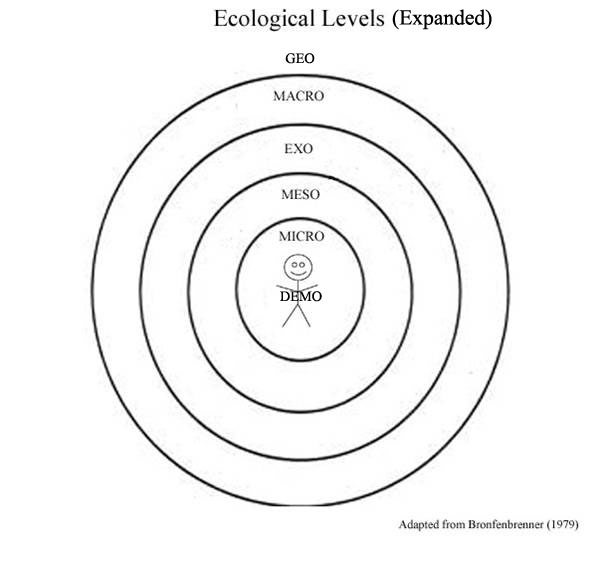 Community:
links individuals
& microsystems
with society & 
Global systems
Individual
[Speaker Notes: Bronfenbrenner, U. (1979). The Ecology of Human Development: Experiments by Nature and Design. Cambridge, MA: Harvard University Press.]
Microsystem & Mesosystem (see below)
Exosystem: community environment
Macrosystem: societal level 
 (politics, economics, mass culture)
Example: What is the Ecology of Adult Community Education?
Identify causes & solutions relating to adult community education at each ecological level –including interactions between levels.
Individual level of development
Microsystem: immediate social environment (family, classroom, work group, peers)
Mesosystem: relational links between microsystems (eg, work influence on personal life)
Rappaport, J. (1977). Community psychology: Values, research & action Table 6.1-Relationship between values & goals, level of analysis, conceptions, strategies & tactics of social intervention (pp.164-166)
Ecological Research Methods
3 main questions:
How do we understand all the relevant ecological (cultural, social, economic, political, & physical environmental) contexts of an issue and of an effort to study it?
At what ecological level(s) of analysis can & should we conduct this research?
How can we best capture the temporal dynamics of the issue, or change over time?
Suggestions for increasing ecological validity of research:
Multi-disciplinary and trans-disciplinary research and interventions
Multi-sectorial and trans-sectorial research and interventions 
Multi/mixed method research
Participatory research
Community Psychology in relation to levels of analysis and other disciplines
Perkins, D.D. & Schensul, J.J. (2016). Interdisciplinary Contributions to Community Psychology and Transdisciplinary Promise. Handbook of Community Psychology (2nd Edition)
[Speaker Notes: Perkins, D.D. & Schensul, J.J. (2016). Interdisciplinary Contributions to Community Psychology and Transdisciplinary Promise. Handbook of Community Psychology (2nd Edition)
See also:
Prilleltensky, I. (2008). The role of power in wellness, oppression, and liberation: the promise of psychopolitical validity. Journal of Community Psychology, 36, 116-136. 
Christens, B., & Perkins, D.D. (2008). Transdisciplinary, multilevel action research to enhance ecological and psycho-political validity. Journal of Community Psychology, 36, 214-231.
Perkins, D.D. (2009)The Death of Community Psychology (& development of Community Research & Action) in the US: Issues of theoretical, methodological, & practical diversity. In International Community Psychology: Shared Agendas in Diversity.]
What are the differences between multi-disciplinary, interdisciplinary & transdisciplinary?
“Multidisciplinarity refers to a process whereby researchers in different disciplines work independently or sequentially, each from his or her own discipline-specific perspective, to address a common problem.
Interdisciplinarity is a process in which researchers work jointly, but from each of their respective disciplinary perspectives, to address a common problem. 
Transdisciplinarity is a process by which researchers work jointly to develop and use a shared conceptual framework that draws together discipline-specific theories, concepts, and methods to address a common problem.” (Stokols et al., 2003, p. S24).
Historical Influences on the Development of Community Psychology in the U.S.
[Speaker Notes: Addams, J. (1910). Twenty years at Hull-house. New York: Macmillan.
Albee, G. W., & Dickey, M. (1957). Manpower trends in three mental health professions. American Psychologist, 12, 57-70.
Altman, I. (1975). The environment and social behavior: Privacy, personal space, territory and crowding. Monterey, CA: Brooks/Cole.
Barker, R. G. (1968). Ecological psychology: Concepts and methods for studying the environment of human behavior. Stanford, CA: Standford University Press.
Biddle, William W. (1965). The community development process: The rediscovery of local initiative. New York: Holt Rinehart & Winston.
Bronfenbrenner, U. (1979). The ecology of human development: Experiments by nature and design. Cambridge, MA: Harvard University Press.
Chein, I., Cook, S. W., & Harding, J. (1948). The field of action research. American-Psychologist, 3, 43-50.
Cherniss, C. (1991). Confronting the social context of school change. American Journal of Community Psychology, 19(3), 389-394.
Christens, B., & Perkins, D. D. (in press). Transdisciplinary, multilevel action research to enhance ecological and psycho-political validity. Journal of Community Psychology.
Clark, K. B., Chein, I., & Cook, S. W. (2004). The Effects of Segregation and the Consequences of Desegregation: A (September 1952) Social Science Statement in the Brown v. Board of Education of Topeka Supreme Court Case. American-Psychologist, 59(6), 495-501.
Cowen, E. L., Gesten, E. L., & Wilson, A. B. (1979). The Primary Mental Health Project (PMHP): Evaluation of current program effectiveness. American Journal of Community Psychology, 7(3), 293-303.
Dewey, J. (1888). The ethics of democracy. Ann Arbor,: Andrews & company.
Dewey, J. (1909). Moral principles in education. Boston: Houghton Mifflin.
Dewey, J. (1916). Democracy and education: An introduction to the philosophy of education. New York: The Macmillan company.
Dohrenwend, B. S. (1978). Social stress and community psychology. American Journal of Community Psychology, 6(1), 1-14.
Durkheim, E. (1933). The division of labor in society (G. Simpson, Trans.). New York: Macmillan.
Gans, H. J. (1968). People and plans: Essays on urban problems and solutions. New York: Basic Books.
Heller, K. (1989). The return to community. American Journal of Community Psychology, 17(1), 1-15.
Hobbs, N. (1948). Group psychotherapy in preventive mental hygiene. Teachers College Record, 50, 170-178.
Hunter, Floyd. (1953). Community power structure: A study of decision makers. Chapel Hill: University of North Carolina Press.
James, W., & Gunn, G. B. (2000). Pragmatism and other writings. New York: Penguin Books.
Kelly, J. G. (1966). Ecological constraints on mental health services. American Psychologist, 21, 535-539.
Levine, M., & Levine, A. (1970). A social history of helping services: Clinic, court, school, and community. New York: Appleton-Century-Crofts.
Lewin, K. (1946). Action research and minority problems. Journal of Social Issues, 2(4), 34-46.
Long, N. E. (1958). The local community as an ecology of games. American Journal of Sociology, 64, 251-261.
Lynd, Robert S., & Lynd, Helen M. (1929). Middletown: A study in contemporary American culture. New York: Harcourt Brace and Company.
Mead, M. (1951). Soviet attitudes toward authority: An interdisciplinary approach to problems of Soviet character. New York: McGraw-Hill.
Newbrough, J. R. (1973). Community psychology: A new holism. American Journal of Community Psychology, 1, 201-211.
Park, R. E., Burgess, E. W., McKenzie, R. D., & Wirth, L. (1925). The city. Chicago: University of Chicago Press.
Prilleltensky, I. (in press). The Role of Power in Wellness, Oppression, and Liberation: The Promise of Psychopolitical Validity. Journal of Community Psychology.
Proshansky, H. M. (1972). For what are we training our graduate students? American Psychologist, 27(3), 205-212.
Riger, S. (1993). What's wrong with empowerment. American Journal of Community Psychology, 21(3), 279-292.
Sarason, S. B. (1966). Psychology in community settings: Clinical, educational, vocational, social aspects.
Shinn, M. (1987). Expanding community psychology's domain. American Journal of Community Psychology, 15(5), 555-574.
Shinn, M., & Rapkin, B. D. (2000). Cross-level research without cross-ups in community psychology. In J. Rappaport & E. Seidman (Eds.), Handbook of community psychology (pp. 669-695). Dordrecht, Netherlands: Kluwer Academic Publishers.
Shinn, M., & Toohey, S. M. (2003). Community contexts of human welfare. Annual Review of Psychology, 54, 427-259.
Speer, P. W., Ontkush, M., Schmitt, B., Padmasini, R., Jackson, C., Rengert, C. M., et al. (2003). The intentional exercise of power: Community organizing in Camden, New Jersey. Journal of Community and Applied Social Psychology, 13(5), 399-408.
Stokols, D. (1976). Social-unit analysis as a framework for research in environmental and social psychology. Personality and Social Psychology Bulletin, 2(4), 350-358.
Warner, W. Lloyd, & Lunt, Paul S. (1942). The status system of a modern community. New Haven: Yale University Press.
Weber, M. (1930). The Protestant ethic and the spirit of capitalism. London: G. Allen & Unwin.
Whyte, W. F. (1946). Industry and society (1st ed.). New York: McGraw-Hill.
Wirth, L. (1928). The ghetto. Chicago, IL: University of Chicago Press.
Zimmerman, M. A., & Rappaport, J. (1988). Citizen participation, perceived control, and psychological empowerment. American Journal of Community Psychology, 16(5), 725-750.]
The Future of Community Psychology
International Community Psychology (which I will return to later in talk)
Interdisciplinary Community Psychology, but using what paradigm?
Same 2 Community Psychology options of the past 5 decades but applying international and interdisciplinary work more systematically:
Psychosocial stress process (prevention) public health model (Dohrenwend, 1978).
Comprehensive, interdisciplinary model for ecologically & “psycho-politically” valid action-research (Prilleltensky; Christens & Perkins, 2008) (“empowerment-plus”)
Which paradigm should CP choose?  If neither, what should be the paradigm for CP in the future? Does CP need a paradigm?
Barbara Dohrenwend’s (1978) Elaborated Stress Process Model whereby psychosocial stress induces psychopathology and some conceptions of how to counteract this process
Community & Organizational Development
Psycho-
Pathology
Political
Action
Situation
In
Environment
Stressful
Life
Event
Psychological
Growth
Situational Mediators,
Material Supports or Handicaps,
Social Supports or Handicaps
Transient
Stress
Reaction
No Substantial
Permanent
Psychological Change
Psychological Mediators,
Aspirations and Values, Coping Abilities/Disabilities
Psychological Characteristics of Person in Event
Individual
Skill
Training
General Education & Socialization
Corrective
Therapies
Crisis
Intervention
Macro/ Collective/ Structural/ Community
political & economic structures in society that threaten social wellness; both oppressed populations & reactive actions of policy makers & stakeholders.
collective social action, community organizing & networks; movements,  techniques, community processes & societal policies that lead to attainment of popular goals
macro-level social variables that affect human wellness. Scrutinizes social policies for optimal promotion of community wellness
Meso/
Organizational Group/
Relational
organizations that violate standards of social justice for workers & communities; group inequities in social wellness
both change in organizations creating social problems & org. learning, decision-making, & development in groups & institutions addressing  oppression & social justice
Identifies/promotes participatory organizational opportunities & methods of reducing social threats & enhancing social wellness
Micro/Individual/Personal/Psychological (emotional, cognitive, behavioral, spiritual):
relationship between setting-level social conditions & individual powerlessness, helplessness, internalized oppression, guilt, & physical & mental problems
Individual human capital (skills, knowledge), behaviors, & beliefs that affect immediate conditions; social & political consciousness, activism, leadership, & self-efficacy
relationship between social variables & personal wellness; dynamics promoting self-determination, pride, empowerment, health, personal growth, meaning & spirituality
Adapted from Christens & Perkins (2008). Transdisciplinary, multilevel action research to enhance ecological and psycho-political validity: Figure 1. Comprehensive ecological model for analyzing power dynamics across 4 domains of capital & 3 levels
Consequence or stage of empowerment/wellness:         Oppression	Liberation/Empowerment        Wellness
			           	           (state)	          (process)	     (outcome)

Domain of		        Political:			        [POLITICAL  CAPITAL]
Environment/Capital:
		Economic:				[FINANCIAL   CAPITAL]
	               Physical:			          [PHYSICAL  CAPITAL]
Level of Analysis/
Intervention:     Socio-cultural:			   [SOCIAL  CAPITAL]
Think about your research &/or intervention interests or a project you have worked on & consider the following Questions related to oppression:
The following questions need to be repeated for the 3 levels of analysis and can be applied to any one of the 4 environmental domains. Your research may lend itself to one or more of the environmental domains, in which case you would ask these questions to all applicable domains.  
What are the power relations present at the macro, meso, and micro levels of analysis?
Here we are interested in who are the players in the relationship? There may be multiple relationships at play. Some players may be oppressors in one setting and oppressed in others. In other words, multiple players can fulfill multiple roles. [For a discussion on multiple roles and potential identities see Prilleltensky, 2008.]
What exchanges take place over time among the various players at the various levels?  
Here we are interested in how people in various power positions interact with each other. What are the dynamics operating here? How do people in various power positions engage with each other? What techniques do people use to oppress others or to resist oppression?
What are the consequences of these power relations at the various levels of analysis?
	What are the effects of power relations at the different levels for the multiple players involved? What are the repercussions of oppression for the various individuals or groups?
Questions related to liberation/empowerment:
We are conceptualizing liberation and empowerment as a process. This process may be naturally occurring in the environment, without external intervention, or it may be the result of a planned intervention. 
 1.         What strategies are being implemented at each level of analysis to change the oppressive power relations? 
 What are the formal and informal strategies people use to resist oppression and pursue liberation? These may be naturally occurring processes or generated by a planned intervention. If you are studying a social phenomenon, there may be resistance processes taking place in the environment already.
 2.         What inhibiting and facilitative factors influence the strategies and change processes discussed in question 1 above? 
 Here we would like to know what factors help or hinder strategies to empower and liberate individuals and groups. What kinds of conditions enable people and groups to resist? What circumstances block the development of consciousness and empowerment actions?
 3.         What tactics are used to strengthen the facilitative factors and to reduce the inhibiting factors?
 Once you have identified inhibiting and facilitative factors, we would like to know what tactics individuals and groups use to address them. How do they overcome barriers? How do they reinforce positive directions toward liberation?
Questions related to wellness
What is the ideal outcome of your overall strategy in terms of power relations? Here we are interested in the desirable outcomes you would have wished for an individual or community. As a researcher, what do you consider the ideal outcomes of empowering and liberation processes? 
What was the expected immediate outcome of your tactics in terms of power relations?  We distinguish between ideal and expected outcomes. Whereas the former refers to the best ideal scenario, the latter refers to your more realistic expectations of what can be achieved under the existing circumstances. 
What were the obtained or actual outcomes of your tactics in terms of power relations? Looking at natural and/or planned change processes, what were the actual outcomes for the people involved? Did they last? If so, for how long did the effects last? Was there an improvement in terms of wellness because of power equalization across people, groups, communities, nations?
How do you explain the outcomes? Here we want to know how you explain potential gaps between actual and ideal or expected outcomes. What is your theory for explaining how wellness is or is not achieved at the various levels of analysis? Is it possible that wellness is easier to achieve at the lower levels of analysis (micro and meso) than at higher levels (macro)? How does power equalization affect wellness at various levels of analysis?
Macro/ Collective/ Structural/ Community
oppressive influences of both original and host cultures; help solve social problems in regions of origin that contribute to immigration
societal processes, structures & policies promoting organizing & participation by migrants & acceptance & inclusion by host communities
policies & other macro variables affecting migrant community wellness (eg, places & accomodations for religious & other cultural practices)
Meso/
Organizational Group/
Relational
organizations that violate standards of social justice for immigrant workers & communities; setting-level influences on family & individual powerlessness
change in organizations affecting immigrants; migrant worker & client participation in org. decisions, esp. those affecting immigrants
Identify & promote organized opportunities & methods of reducing social threats to, & enhancing social wellness of, migrants
Micro/IndividualPersonal/
Psychological (emotional, cognitive, behavioral, spiritual):
oppressive migrant family cultural practices & micro-social dynamics, helplessness, stigma
human capital (skills, knowledge), behaviors, beliefs affecting immigrants; migrant social/political consciousness, activism, leadership, & self-efficacy
Strengths & social supports of immigrant families & cultures promoting personal wellness
Example of Application: Comprehensive Model for Action Research on Migrant Communities: Socio-cultural Context
Consequence or stage of empowerment/wellness:         Oppression	Liberation/Empowerment        Wellness
			           	           (state)	          (process)	     (outcome)

Domain of		        Political:    	
Environment/Capital:
		Economic:
	               Physical:
Level of Analysis/
Intervention:     Socio-cultural:
[Speaker Notes: Perkins, D.D., & Procentese, F. (2010). Disordine percepito, paura, o xenofobia? Un modello globale di ricerca – azione con le comunità di immigrati / Perceived disorder, fear or xenophobia? A comprehensive model for action research on immigrant communities. Rivista di Psicologia di Comunità (special issue on ecological models & migration), 6, 25-39.]
Comprehensive Model for Action Research on Migrant Communities: Physical Environment Context
Macro/ Collective/ Structural/ Community
Document environmental policies that discriminiate against immigrant communities and their impact; Help solve env. problems in countries of origin that contribute to immigration
Community organizing & network theories; compares movements, strategies; seeks to understand & enhance structures that lead to environmental justice for immigrants
Design policies to promote healthy physical conditions in  workplace & ethnic neighborhoods [e.g, placement of industrial & contaminated sites]
Meso/
Organizational Group/
Relational
Examines organizations that violate standards of environmental justice for migrant workers & communities
methods of reducing environmental threats & enhancing environmental wellness in minority communities
Identify/promote participatory opportunities for immigrants in groups & institutions addressing env. risks
Micro/IndividualPersonal/
Psychological (emotional, cognitive, behavioral, spiritual):
Study setting-level env. features/conditions & their effects on individual powerlessness, helplessness, internalized oppression among migrants
Behaviors & beliefs affecting individuals’ immediate environment; immigrants’ environmental consciousness, activism, leadership, & self-efficacy
Relationship between env. variables & personal wellness; Identifies culturally sensitive dynamics promoting self-determination, health, personal growth, meaning
Consequence or stage of empowerment/wellness:         Oppression	Liberation/Empowerment        Wellness
			           	           (state)	          (process)	     (outcome)

Domain of		        Political:    	
Environment/Capital:
		Economic:
	              Sociocultural:
Level of Analysis/
Intervention:     Physical:
Comprehensive Model for Action Research on Migrant Communities: Economic Context
Macro/ Collective/ Structural/ Community
Study oppressive influences of globalization, national & corporate economic interests on migrant & domestic labor
Unions, structures & policies promoting migrant worker organization & participation
Government & corporate policies affecting migrant financial wellness (eg, open employment, livable wages)
Identify & promote organized opportunities & methods of reducing economic threats to, & enhancing economic wellness of, migrants
Meso/
Organizational Group/
Relational
Identify organizations that exploit or violate standards of economic justice for immigrant workers
Facilitate immigrant membership  in union locals & other opportunities for organizational participation
Micro/Individual/ Personal/
Psychological (emotional, cognitive, behavioral, spiritual):
Study micro-economics of oppressive labor conditions & how it affects immigrant families
Immigrant education & training for human capital development & better economic opportunities; leadership development in unions & companies
Document wellness benefits of livable employment on immigrants & families
Consequence or stage of empowerment/wellness:         Oppression	Liberation/Empowerment        Wellness
			           	           (state)	          (process)	     (outcome)

Domain of		        Political:    	
Environment/Capital:
		 Socio-cultural:
	               Physical:
Level of Analysis/
Intervention:      Economic:
Comprehensive Model for Action Research on Migrant Communities: Political Context
Macro/ Collective/ Structural/ Community
Empowering structures & policies promoting participation by migrants & acceptance & inclusion by host communities
Policies & political structures affecting migrant community wellness
Meso/
Organizational Group/
Relational
Identify organizations that discriminate against or otherwise oppress immigrants; setting-level influences on powerlessness
Structural change in organizations to increase immigrant participation in decisions, esp. those affecting immigrants
Assist advocacy & other organizations promoting political rights and wellness of immigrants
Micro/Individual/ Personal/
Psychological (emotional, cognitive, behavioral, spiritual):
Oppressive migrant family structures & dynamics, internalized oppression, political apathy
Develop immigrant political consciousness, skills, knowledge, activism, leadership; Public education to change anti-immigrant beliefs & behaviors
Enhance participation, political wellness, self-efficacy of immigrants [which improves democracy for all]
Consequence or stage of empowerment/wellness:         Oppression	Liberation/Empowerment        Wellness
			           	           (state)	          (process)	     (outcome)

Domain of		        Socio-cultural:    	
Environment/Capital:		
		Economic:	   
	               Physical:
Level of Analysis/
Intervention:     Political:
Oppressive political structures in both origin & host societies (eg, profiling & other discriminatory employment, housing & education policies)
The Eco-Psychopolitical validity model helps both researchers & professionals think more critically & comprehensively about the use of organized power in community
Questions: 
Based on that, how ecologically & "psycho-politically” valid are the fields of education, social and health work & other helping professions & social sciences [and what would that imply]? Should they become more ecological and psychopolitical? Why/why not? If so, how?
How about your program or department– how ecologically or “psycho-politically” oriented is it?
How does your own work fit into the Eco-Psychopolitical validity model ? [See specific questions in following slides.]
Perkins, D. D. (2009). International community psychology: Development and challenges. American Journal of Community Psychology. 44, 76–79.
International Community Psychology:What’s Missing?
Cross-cultural/comparative learning and practice
One context can inform another
Global gaps
Where in the world is Community Psychology needed?
[Speaker Notes: There is a lack of comparative learning among community psychologists across the globe – even though there is some publications and conferences that provide learning opportunities, I personally would like to see more international collaboration – 
Even though contexts may be different – different contexts can inform one another – the key is to not assume the generalizability of community needs and conditions.
Even though community psychology is present on almost all continents – it is missing in some places where it could be greatly beneficial – it is just starting to be introduced in China, for example, which we will discuss, time permitting.
[Alt. example: former Soviet Union – social science as a general practice is deficient in this part of the world because it was banned for much of the Soviet era – Marxism was the only social science which was deemed worthy of study – economics was about the only discipline of the social sciences represented in universities – The first group of sociologists in Russia graduated in 1989.  That’s how new the implementation of the social sciences is in the former USSR.]]
Here are the countries, in rough chronological order, where CP has developed [or is starting to]: See any pattern?
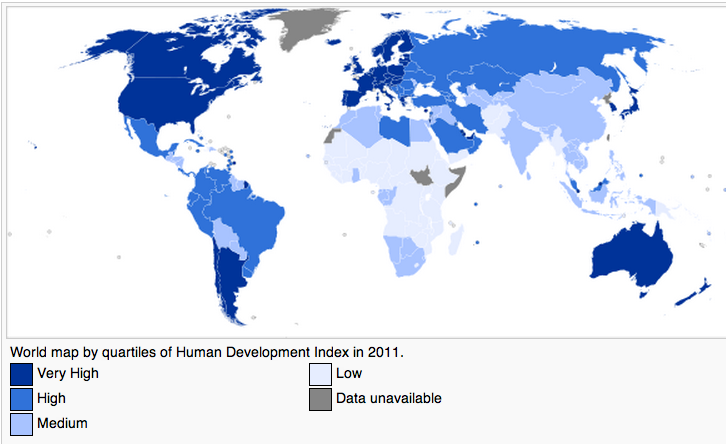 ?
?
Global research project: https://www.researchgate.net/project/Global-Development-of-Applied-Community-Studies
Irony? Community Psychology developed first & most fully in those countries that needed it least!
[Speaker Notes: The UN HDI looks at life expectancy, average years of schooling, and income per person.  It is a more comprehensive picture of development than economic indicators. [CP precursors in Social Psych in Germany (Lewin, Jahoda) & US (those + Chein, Cook, Hobbs)]
US [1965]
Canada 
Australia 
New Zealand
Indonesia 
UK 
Italy 
Norway 
Puerto Rico
Germany
S. Africa 
Mexico
Spain & Portugal 
Colombia
Venezuela 
Bolivia
Chile
Brazil 
Argentina & Uruguay 
Japan 
Hong Kong 
India
Poland 
Turkey 
Egypt 
Palestine
Ghana
Cameroon
Malaysia
Mozambique
China? [2007 Fieldschool; 2013 translation of Levine et al—check journal articles]
Bulgaria? [2013 ]
Sources: articles in CP journals from each country; Reich, Stephanie M., Riemer, Manuel, Prilleltensky, Isaac, & Montero, Maritza (Eds.). (2007). International community psychology: History and theories. New York: Springer.
Perkins, D. D. (2009). International Community Psychology: Development and Challenges. American Journal of Community Psychology, 44, 76–79. 
https://docs.google.com/spreadsheets/d/1Z5CaitR7albkkYVCgizWt46_OyGvERv58MbtAHYsw_g/edit#gid=762862034]
History of Internationalization of CP
Bender, M. (1976). Community psychology. London: Methuen.
Grinde, T.V. (1977). New roles of the community psychologists in Norway. Tidsskrift for Norsk Psykologforening, 14(4), 1-27.
Francescato, D. (1977). Psicologia di comunitáa (1st ed.). Milano: Feltrinelli.
Montero, M. (1980). La Psicologia Social y el desarrollo de comunidades en America Latina [Social Psych. & Community Development in Latin America]. Revista Latinoamericana de Psicologia, 12, 159-170.
Serrano Garcia, I., Lopez, M. M., & Rivera Medina, E. (1987). Toward a social-community psychology. Journal of Community Psychology, 15(4), 431-446.
Levine, M. (1989). Community psychology in Asia. Am. J. of Community Psychology, 17, 67-71.
1996: Biennial European Conferences on Community Psychology begin
Wingenfeld, S., & Newbrough, J.R. (2000). Community psychology in international perspective. In J. Rappaport & E. Seidman (Eds.), Handbook of community psychology (pp. 779-810).
2006: Biennial Internat. CP conferences begin: Puerto Rico; Lisbon; Puebla, Mexico; Barcelona
Reich, S. M., Riemer, M., Prilleltensky, I., & Montero, M. (Eds.)(2007). International community psychology: History and theories. NY: Springer.
Vazquez Rivera et al (Eds.)(2009). International Community Psychology: Shared Agendas in Diversity.
Perkins, D. D. (2009). International community psychology: Development and challenges. American Journal of Community Psychology, 44 (1), 76-79. (see rest of this special issue)
2010: Online Global Journal of Community Psychology Practice: http://www.gjcpp.org/en/
Perkins, D.D., Palmer, N., & Garcia-Ramirez., M. (2011). sp. issue-Psychosocial studies of migration and community. Psychosocial Intervention/Intervención Psicosocial (v. 20, #3).
2015: Community Psychology in Global Perspective 
Perkins et al.(Eds.) (2016). Community Psychology and Public Policy: Research, Advocacy and Training in International Contexts. Global Journal of Community Psychology Practice.
International CP Journals
late 1970s-early 1980s: 
Japanese Journal of Social Psychiatry
Canadian Journal of Community Mental Health
Critical Social Policy: UK
Psychology in Society: South Africa
1991-1992:
Journal of Community and Applied Social Psychology: UK
Revista de Psicologia Social Aplicada (“Journal of Applied Social Psychology”): Spain 
Intervencion Psico-social: Revista sobre igualdad y calidad de vida (“Psycho-social Intervention: Journal of Equality & quality of life”)
2005: Psicologia di Comunità (Italy)
2010: Online Global Journal of Community Psychology Practice: http://www.gjcpp.org/en/
2011: Psychosocial Intervention/Intervención Psicosocial (most international editorial board yet & now publishing in both English & Spanish: http://www.psychosocial-intervention.org
2015: Community Psychology in Global Perspective http://siba-ese.unisalento.it/index.php/cpgp
International Community Psychology
Prompted in many places by U.S. journals, books, & esp. foreigners studying at US universities starting in late 1960s & early ‘70s, e.g.: 
Donata Francescato w/ Paul Dokecki @ U. Houston-> U. Rome
Irma Serrano-Garcia PhD at U. Michigan [back when it had CP)->U. PR
Art Veno at U. California at San Francisco ->Australia
Sheung-Tak Cheng at SUNY-Buffalo ->Hong Kong
Nikolay Mihaylov at Vanderbilt ->Bulgaria
Yang, Liping & Zhang, Yong at Vanderbilt ->Mainland China

But developed mostly independently of CP in U.S.
Which is appropriate & very “CP”: local context & control
Consider the diverse & changing contexts of communities across the U.S.—even more important to follow political, cultural, linguistic contexts abroad

U.S. CP paid little attention to international CP until the 1990s or 2000s & even then not much—why did it take so long for U.S. to learn about international CP [& why does that persist today]? Will Americans ever become more internationally aware?
Why did it start to change 10-20 years ago?
Hard to ignore growth of foreigners attending & presenting at CP conferences, publishing in CP journals, starting foreign CP journals & international conferences. Foreign travel? Web?
[Speaker Notes: The birth of community psychology in the United States stimulated it’s practice elsewhere around the globe, but the practice developed independently in other countries – This makes sense, and that’s the path it should have taken because community psych is about context – so it will have a different path, intent and practice in different contexts.]
Need for global, interdisciplinary community studies: CP in much of the rest of the world has either followed the U.S. lead or remains too tied to individualistic psychology & is not interdisciplinary.
CP in the U.S. & Canada was originally dominated by community mental health (CMH) concerns, but is now becoming more interdisciplinary & about developing, implementing & evaluating prevention & other participatory programs & policies.
CP in Australia & New Zealand has followed N. America to a great extent but has focused more on immigrant & other cultural issues, which are even more important there.
CP in Europe & rest of the world varies in each country, w/ some focused more on clinical/CMH, others applied dev. Psy., & many w/ no CP.
CP in Latin America tends to be more related to social psychology, but (like CP in S. Africa) is also more explicitly political due to the history of political turmoil in that region.
[Speaker Notes: See: UN Declaration of Human Rights http://www.un.org/en/documents/udhr/index.shtml How can we or our professions actively promote those rights?]
Closer look at each region does suggest a fairly (if not perfectly) consistent focus on social justice, however. EG:
Community Psychology in Latin America (Montero, 1996)
Late 1950s – 1960s: trend in social activism
Early 1970s: Social Psychology was revitalized in response to limitations posed by psychology
Mid-1970s:  Community Psychology developed as an academic discipline
Focuses mostly on social change, economic development, and overcoming poverty
Relies heavily on Marxist and Dependency socioeconomic theories
Interventions mostly practiced by community members
[Speaker Notes: For example – Montero (1996) writes about the development of comm psych in Latin America – It wasn’t until the 1970s that Community Psychology was est. as an academic discipline.
Individual empowerment is more the focus of comm psych than institutional change – lots of grass-roots organizing – Marxist and Dependency theories are closely related – but Dependency theory is a theory of globalization which applies Marxist theory at the global level and looks at hegemonic domination globally vs. bourgeois class domination domestically.  [Montero, Maritza. (1996). Parallel lives: Community psychology in Latin America and the United States. American Journal of Community Psychology, 24(5), 589-605.]]
Need for global, interdisciplinary community studies: CP in much of the rest of the world has either followed the U.S. lead or remains too tied to individualistic psychology & is not interdisciplinary.
The Global Development of Applied Community Studies Project: Predicting the Emergence of 12 Community-focused Research and Professional Disciplines in 100 Countries (and counting) Douglas D. Perkins, Vanderbilt U.With: Dominique Lyew, Felicia Hanitio, Hans Braunfisch, Sara Eccleston, Julia Segel, Nikolay Mihaylov, Valeriya Mihaylova, Vanderbilt U. Liping Yang, Nanjing Normal U.Yong Zhang, East China Normal U.Briana Cox, Swarthmore CollegeRose Gittell, Brandeis U.
The Global Development of Applied Community Studies Project:
Assesses and analyzes current state, history, and global development of virtually all applied community studies disciplines in 100 countries
We are using the internet and published sources to identify:
indigenous professional associations or conferences, 
undergrad or grad courses & programs, 
articles or journals in each of 12 applied community research fields. 
Comparative case studies of particular countries or regions. 
Motivating challenge: these professional fields & indigenous training resources tend to be lacking or weakest where they are “most needed”. It is important to know which countries may need the most assistance developing their own applied community studies research and training infrastructure in different sectors/disciplines.
Dependent/Outcome Variables-
Country-level Est. Development of:
Community Psychology
Community Sociology
Community Development
Community Social Work
Interdisciplinary Community Studies/CRA
Applied/Development Anthropology
Development Economics
Public Health
UrbanPlanning/Geography
Public Administration/Policy Studies
Adult Popular Education/Literacy for CD & Social Change
Liberation Theology/faith-based community development studies.
Independent/Predictor Variables:
Global Nonviolent Action Database (https://nvdatabase.swarthmore.edu)
Current & historical Political Rights & Civil Liberties (Freedom House Int’l Survey)
Gallup Civic Engagement Index Score
Perceptions of Well-Being (life satisfaction, freedom of choice, trust in others, trust in gvt.: Gallup)
UN Human Development Index, GDP
GINI [inequality] coefficient, 
Population size
Educational infrastructure (universities & colleges)
Graduates from Tertiary Education
Foreign aid received
[Speaker Notes: https://docs.google.com/spreadsheets/d/1Z5CaitR7albkkYVCgizWt46_OyGvERv58MbtAHYsw_g/edit#gid=762862034]
Hanitio, F., & Perkins, D.D. (in press). Predicting the Emergence of Community Psychology and Community Development in 91 Countries with Brief Case Studies of Chile and Ghana. American Journal of Community Psychology.

Study 1: A Model to Predict the Emergence of International Community Psychology and Community Development in 91 Countries
Outline
Introduction
Literature Review
Formulating and Testing a Model
Objective and Hypotheses
Part I: Multiple-Regression Analysis for 91 Countries
Sample, Variables and Data
Results
Part II: Case Studies of Chile and Ghana
Main lessons
Discussion
Concluding Thoughts
Introduction
?
Professionalized community-based research (CBR)
Non-formalized, organic social action
Literature Review
Histories of international community psychology and international community development disciplines
Both focused on social change @ the community level, but very different histories/discourses
Some possible links to be tested …
Grassroots social action & formalized CBR: 2 intersecting paths to social change
Social movement theories e.g. resource mobilization
Civil liberties & relationships with grassroots social action & CBR
Repression alternatively ignited/hindered the growth of CP & CD
Other macro factors: population size, GDP, etc.
Study 1: Predicting the Emergence of International Community Psychology & Community Development in 91 Countries: Formulating & Testing a Model
Objective and Hypotheses
Overall research objective: To investigate the extent to which formalized community-based research emerges as an extension and necessary contribution to grassroots social action in the context of other country-level and international influences.

Hypotheses: Across 97 countries...
each significantly predicts (p < .05)
Population size
HDI
1.
International     CP     &   CD
Civil liberties
Social activism
CP	CD
and
alone significantly predicts international
Social activism
2.
above and beyond the influence of the other predictors
And a research question:
In cases where these quantitative predictors yield different results for CP and CD, what other contextual influences not tested in my regression model (e.g. top-down international development efforts, developments in other disciplines, or ideological influences from neighboring or hegemonic countries) might help to explain the differences?
Part I: Multiple-Regression Analysis for 91 Countries
Variables and Data
Strength of Community Psychology (CP) and Community Development (CD) in 91 countries
Part of a larger project tracking the global development of applied community studies
10-point rating scale based on: professional org./conference; UG courses/programs; grad courses/programs; publications

Social activism: Global Nonviolent Action Database

Frequency  x  success on 10-pt scale

Others: Civil Liberties (7-pt. Scale from Freedom House, 2015), Population Size (CIA World Factbook, 2015), UN (2013) Human Development Index
[Speaker Notes: https://docs.google.com/spreadsheets/d/1Z5CaitR7albkkYVCgizWt46_OyGvERv58MbtAHYsw_g/edit#gid=762862034]
Table 1. Descriptive Statistics: Estimated  Strength of Formalized  Community Psychology  (CP) and Community Development  (CD), Nonviolent Action Measures,  Civil Liberties, HDL and Population Size in 97 Countries
cases * mean success Adjusted cumulative
strength
0.69-7.82
95
3.40
1.15
of countries for which there was available data
Table 2. 0-Order Correlations Between Various Country-Level Predictors & the Strength of Formalized Community Psychology (CP) & Community Development (CD)
1	2	3	4	5	6
n of countries ranged from 91 to 97 depending on missing values (see Table 1 for details); significance levels for 2-tailed t-tests are as follows: r = .14 (p < .10); r = .18 (p < .05); r = .25 (p < .01)
Figure 2. Distribution of Community Development (CD) Strength ratings across Human Development Index Quartiles. This figure illustrates a possible cubic relationship between HDI and the current strength, on a scale of 1 to 10, of formalized CD. Quartiles (Low=.549 or below, Medium=.550-.599, High=.600-799, Very High=.800 or above) were obtained from the UNDP (2013) HDI tables
of countries with complete data was 96.
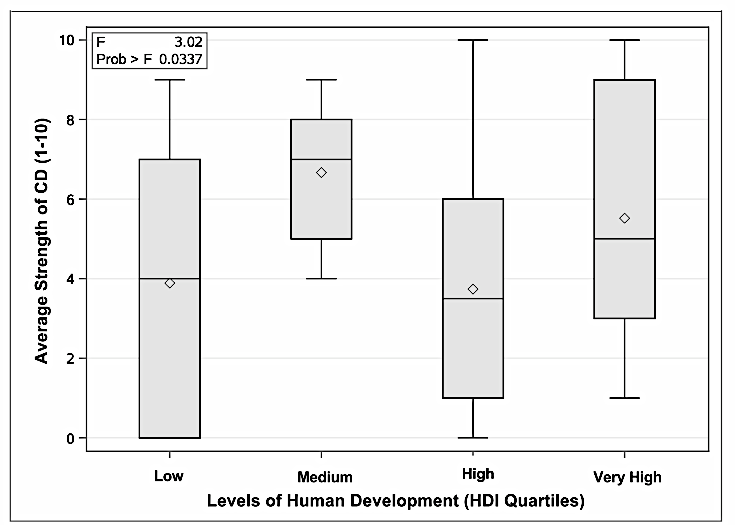 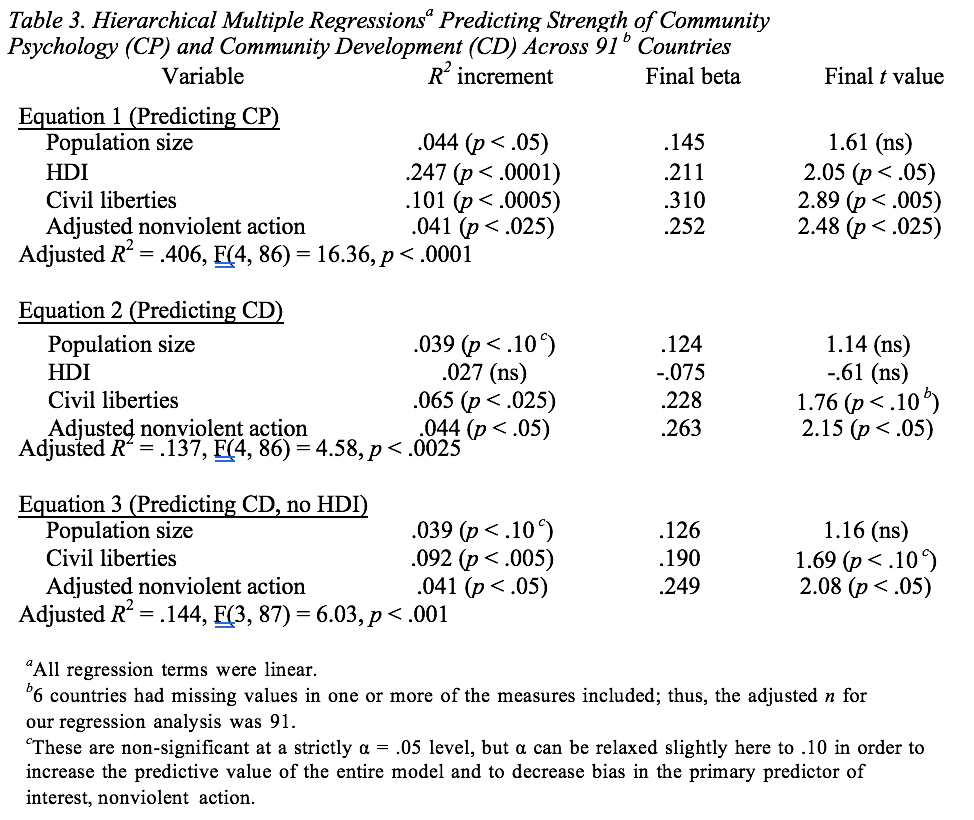 Summary of Results
Hypothesis 1:
For community psychology (CP), all variables in the model (population size, HDI, civil liberties,
adjusted nonviolent action) positively & significantly related to the strength of CP in a given country.
For community development (CD), all but HDI positively & significantly related to the strength of CD in a given country. (HDI does at p < .10 significance level)
Hypothesis 2:
Yes, nonviolent action exerted independent & significant influences on both CP and CD above & beyond the other variables in the model.
Quantitative results demonstrate preliminary support of the model previously proposed.
Part II: Case Studies of Chile and Ghana
Case Study Selection + Treatment
Contrasting patterns: high CD and low CP, high CP and low CD
Contrasting narratives of responses to Northern/Western hegemonic influences
Enough background literature
Sociopolitical and economic context; review of each field
vs
Main lessons from case study comparison
CD is a more practice-based field and has been more strongly influenced by top-down efforts, government policy, colonial & postcolonial history
Grassroots activity & civil society played an important role for establishing norms of collective community action
In progress paper: China as a Case Study--  What are the conditions for growth of Community Psychology in PRC? How likely is it?
Montero (1996) compared CP’s growth in Latin America & the U.S. & despite different contexts, in both CP developed in response to:
	1) limitations of mainstream scientific & applied psychology
	2) A liberalizing social climate in society
	3) The big difference is that in U.S., liberal government supported CP development; in Latin Am, CP was both quelled and stimulated by authoritarian governments 
We add 3 more criteria for “fertile ground” for CP:
	4) a liberal education system that encourages critical reflection;
	5) a public that engages in activism/questions authority; 
	6) a strong civil society.
How do you see each of these 6 elements currently in China?
[Speaker Notes: Montero, M. (1996). Parallel lives: Community psychology in Latin America and the United States. American Journal of Community Psychology, 24(5), 589-605.]
Consider all of those criteria re People’s Republic of China, w/ 1/7 of world’s population
Mismatch in social science theory & research/application:
Theory still dominated by Marxism/Maoism/Deng Xiaoping 
Research & applied fields emphasize positivism & pragmatism:
Business/economics
Public health
Social work
Public admin.
Education
Urban/regional planning
Military science
Psychology, sociology, anthropology, poli. sci. still not widely or deeply established
Psychology has a long &, earlier, more influential history in the PRC
Psychology a key focus of Confucianism & other ancient Chinese philosophies
Early 1900s: China influenced by influx of Japanese psych teachers & Chinese scholars trained in Japan
As tensions grew & Japan invaded, Chinese students turned to U.S. 
After 1949 Revolution, psychology in PRC heavily influenced by Soviet psych, incl. Pavlovian conditioning & oppressive applications
1966 Cultural Revolution: psych & other sciences attacked as elitist/W’ern
1970s reforms: many branches of psych relegitimized: 
managerial, sports, social, developmental, cognitive, cross-cultural, occupational, clinical
Higgins & Zheng (2002): only 6 psych departments & 4 institutes in PRC
Mental illness a social stigma in Chinese culture (Lam & Ho, 1989)
Psych still mostly under gvt. control (Jing & Fu, 1995; Sleeboom-Faulkner, 2007) w/ little private practice, but likely to change
CP w/in Social Work, Public Health?
Due to limited resources in psychology in PRC, community psych theories, methods & interventions may have more of a future in other applied social sciences, e.g.:
public health
social work
Social work esp. popular practice in China since the 1990s (Yip, 2007)
Chinese Assoc. of Social Work has 3 branches (Yip, 2007):
family & marriage
rural & urban social development
civic affairs
Structural Constraints on Community Research & Development & International Collaboration: Wang, Yi, Tao & Carovano (1998). Photovoice as a participatory health promotion strategy. Health Promotion International, 13, 75-86:
“the structure of Chinese society requires that the most senior and powerful people approve, endorse and take responsibility for new programs; the people whom they govern will be reluctant to participate unless they know that someone higher up than themselves will accept responsibility for the consequences… For the least privileged participants, then, protection is implied in the endorsement and participation of more senior officials. We have found useful the concept of nemawashi, `a semi-formal but systematic and sequential consensus building procedure in Japan by which the approval of a proposed idea or project is sought from every person in a significant organizational position‘ (Fetters, 1995). This procedure, however, does not free provincial-level policy-makers from all potential risks. An unavoidable ethical limitation of photovoice, and of development strategies in general, is that foreign technical advisors or donor program officers usually have a temporary presence and do not share the potential burden of long-term unforeseeable consequences” (p. 85; emphasis added).
Conclusions: How does PRC currently fare on 6 criteria for CP development?
1) limitations of scientific & applied psychology: psych is TOO limited in PRC– need a strong mainstream psych to react TO & provide critics & students.
2) liberalizing social climate in society: YES
3) authoritarian gvt. can quell or stimulate: in PRC, it mainly quells/controls 
4) a liberal education system that encourages critical reflection: ed. system is largely in svc. to econ. dev; more liberal than Party, but much less than W’ern academia
5) a public engaged in activism/questions authority: very difficult in PRC & culturally uncommon, but there ARE signs of conflict & resistance
6) a strong civil society: suppressed for almost 50 years, but stronger recent signs of gp. membership social capital, sense of community & pol. participation (Xu et al)
What are the prospects for Community Psychology in the PRC?
Development of social sciences would help but psych. is not well-established & focused more on clinical and industrial & more favored fields (e.g., economics, demography) are not “community”-oriented
There are also fewer interdisciplinary social science programs or depts than in the U.S.
China is a much more socially diverse society than outsiders realize, but unfort. that diversity is unlikely to be a focus for the dev. of CP
Thus Community PSYCHOLOGY or Community Research & Action, per se, is unlikely to develop soon, but applied community studies within social work, public health, urban planning, and public administration may be seen as more practical & gvt-friendly and thus less controversial
Community studies more likely to focus on epidemiology, social welfare, service planning & evaluation; prevention– maybe?; maybe even participation, but NOT indiv./org./community empowerment 
Cooperation of local gvt. is essential even for less “political” topics; thus further democratization may help community studies grow & will be necessary for more political theories, research or actions
Much depends on liberalization of academics, access to info, & more open, less defensive government. But since Tiananmen Sq, the ruling Party sees political control as critical to continued econ. dev.
Discussion
Main contributions to theory, practice & research:
First mixed-method study to try to answer this question and to measure/quantify strength of CBR disciplines internationally
Confirmed findings of some previous literature
CP and CD’s role as both a product of, and mechanism for, social change (knowledge generation tool)
Multiple pathways to development of disciplines

Limitations & directions for future research
Methodological limitations: sampling, untested validity of new scale
Excluded many possible predictors
Future research: better representation of social action / CBR more generally, testing other variables, path analysis/structural equation modeling & longitudinal/historical research to better understand causal relationships
Thank you!

Any questions on this project or presentation?